増分形釣合方程式に基づく陰的有限要素解析による大変形弾塑性リゾーニング解析
大西　有希， 天谷　賢治
東京工業大学
P. 1
研究背景
柔らかい材料の静的超大変形問題を高精度かつ安定に解きたい．（最終目標：成形解析　　　　　e.g. 熱ナノインプリント等）
メッシュ固定のFEMを使用するとメッシュがすぐに潰れてしまい，解が得られない．

メッシュリゾーニング（メッシュを何度も切り直して計算を続行すること）が不可欠．
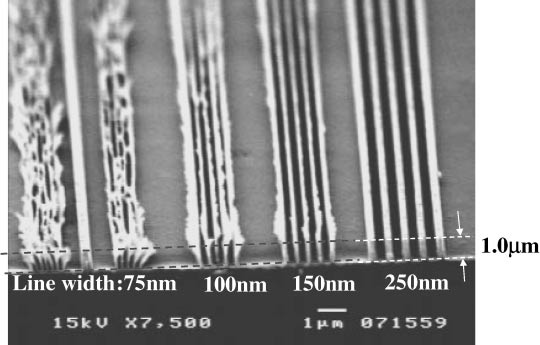 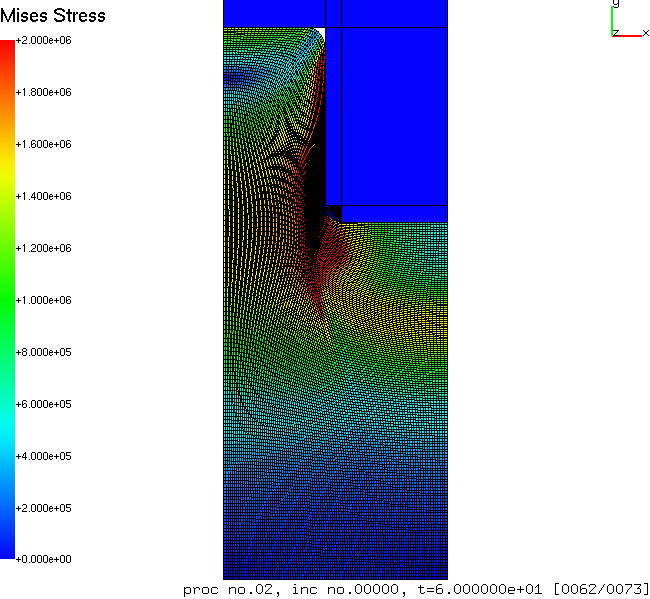 P. 2
従来のメッシュリゾーニング成形解析手法
メッシュリゾーニング法
に関する従来研究の
ほとんどは動的陽解法の精度向上
静的陰解法の
メッシュリゾーニングの安定性向上を
目指した研究は
ほとんどない
P. 3
我々のアプローチ
解くべき方程式として増分形の陰的釣合方程式を採用．

⇒ 陰解法でもメッシュリゾーニングが安定する!!
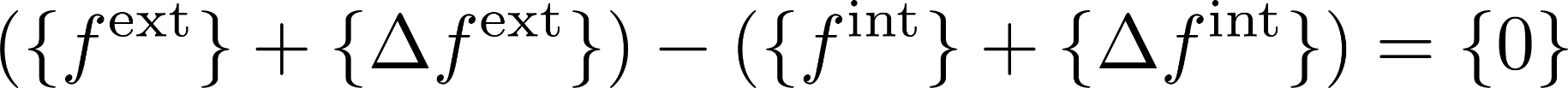 弾性体および超弾性体に対して提案手法の有効性を示した
P. 4
研究目的
ただし，弾塑性体などの非線形材料への適用がまだ．
増分形の陰的釣合方程式に基づく
陰解法メッシュリゾーニング法（提案手法）を静的大変形弾塑性解析に適用し，
高精度かつ安定に解が得られることを示す
発表目次
提案手法のクイックレビュー
提案手法における弾塑性体の取扱い
解析例
まとめ
P. 5
提案手法のクイックレビュー
P. 6
陰的釣合方程式の比較
【標準形】
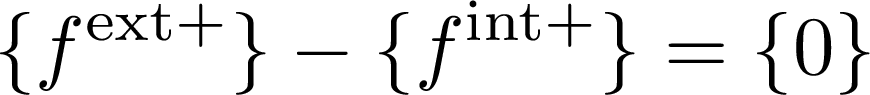 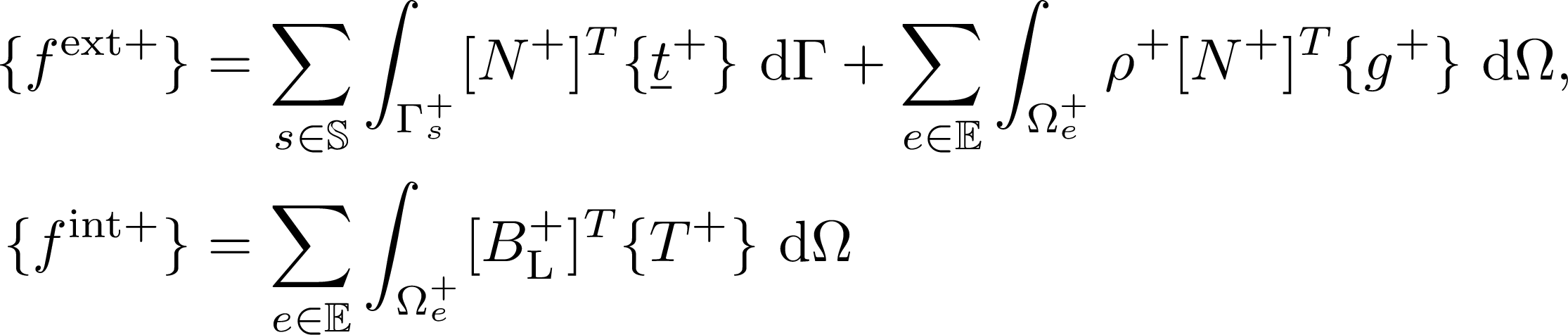 【増分形】
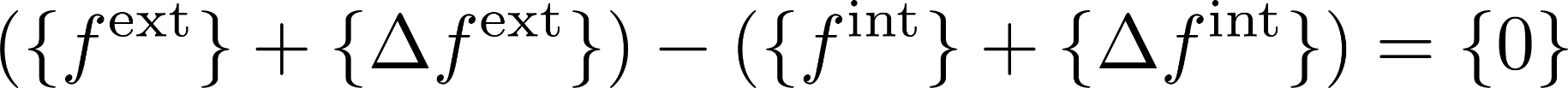 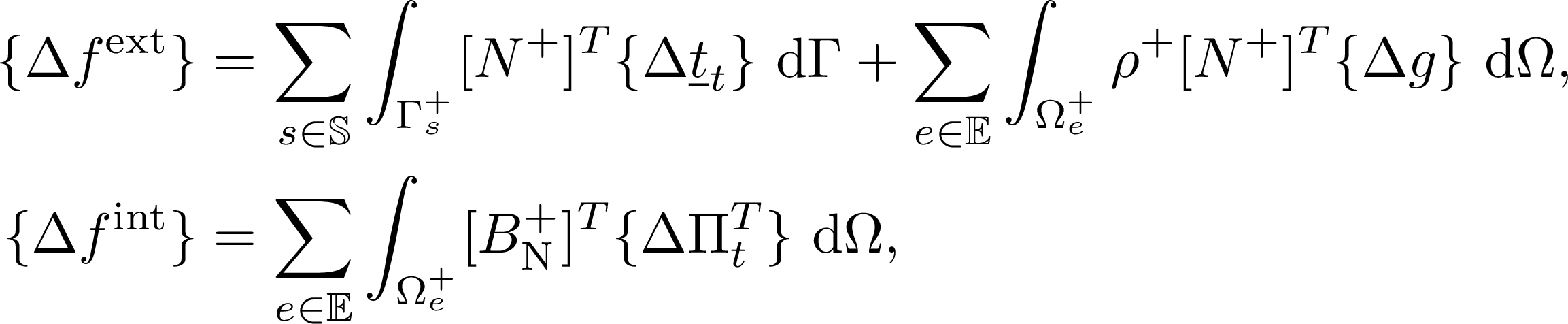 （導出過程は省略）
P. 7
増分形陰的釣合方程式の特徴
【増分形】
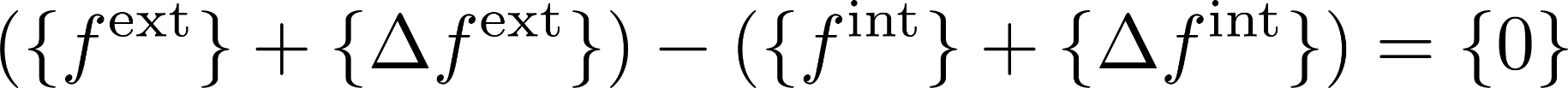 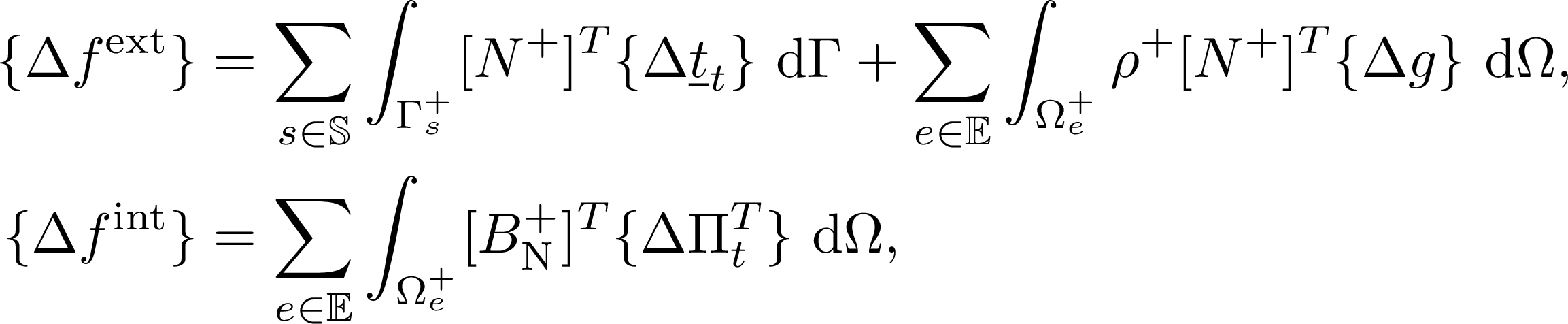 （導出過程は省略）
P. 8
標準的な陰解法メッシュリゾーニング
時刻:tn-1
時刻:
tn
時刻:
tn+1
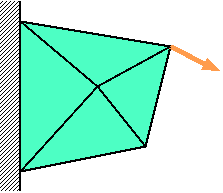 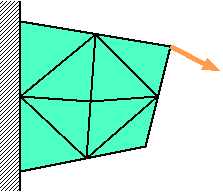 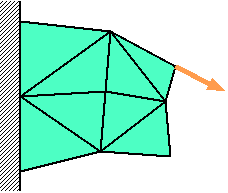 荷重
一般的な
釣合方程式
を解く
メッシュ再分割
＆
状態量（応力，歪み等）のマッピング
一般的な
釣合方程式
を解き直す
一般的な
釣合方程式
を解く
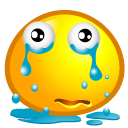 大変形を引き起こす
ため，収束不能に
陥り易く，不安定．
P. 9
提案する陰解法メッシュリゾーニング
時刻:tn-1
時刻:
tn
時刻:
tn+1
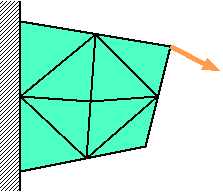 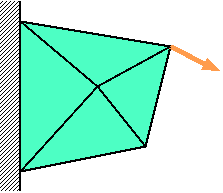 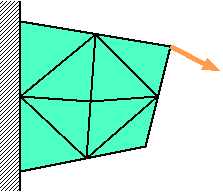 荷重
捨てる
増分形
釣合方程式
を解く
増分形
釣合方程式
を解く
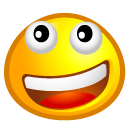 釣合を解き直す必要がないため，収束計算が不要となり，安定．
提案手法に特徴的な処理
P. 10
提案手法のフローチャート
標準的な陰解法リゾーニングとほとんど同じ．
緑色の部分が少し違うだけ．
P. 11
SFEMの採用
要素タイプに起因する問題
リメッシングの際，任意の変形形状を持つ領域に対して高品質な四角形要素／六面体要素を生成することは現在不可能である．
⇒ 三角形要素／四面体要素を用いざるを得ない
しかし，三角形要素／四面体要素は容易にロッキングを引き起こす．
∴ ロッキングフリーな三角形要素／四面体要素が必要
提案手法ではSmoothed Finite Element Method (SFEM)（正確にはES/NS-FEM or FS/NS-FEM）を用いてこの問題を解決!!
P. 12
ES/NS-FEMとは？
複数の要素にまたがってB-bar要素を作る様な方法．
要素は[B]のみ計算し，それを辺（面）および節点に分配する．
応力歪みや節点内力寄与は辺（面）および節点で計算する．
三角形要素や四面体要素でもOK．　■混合法より実装が楽．
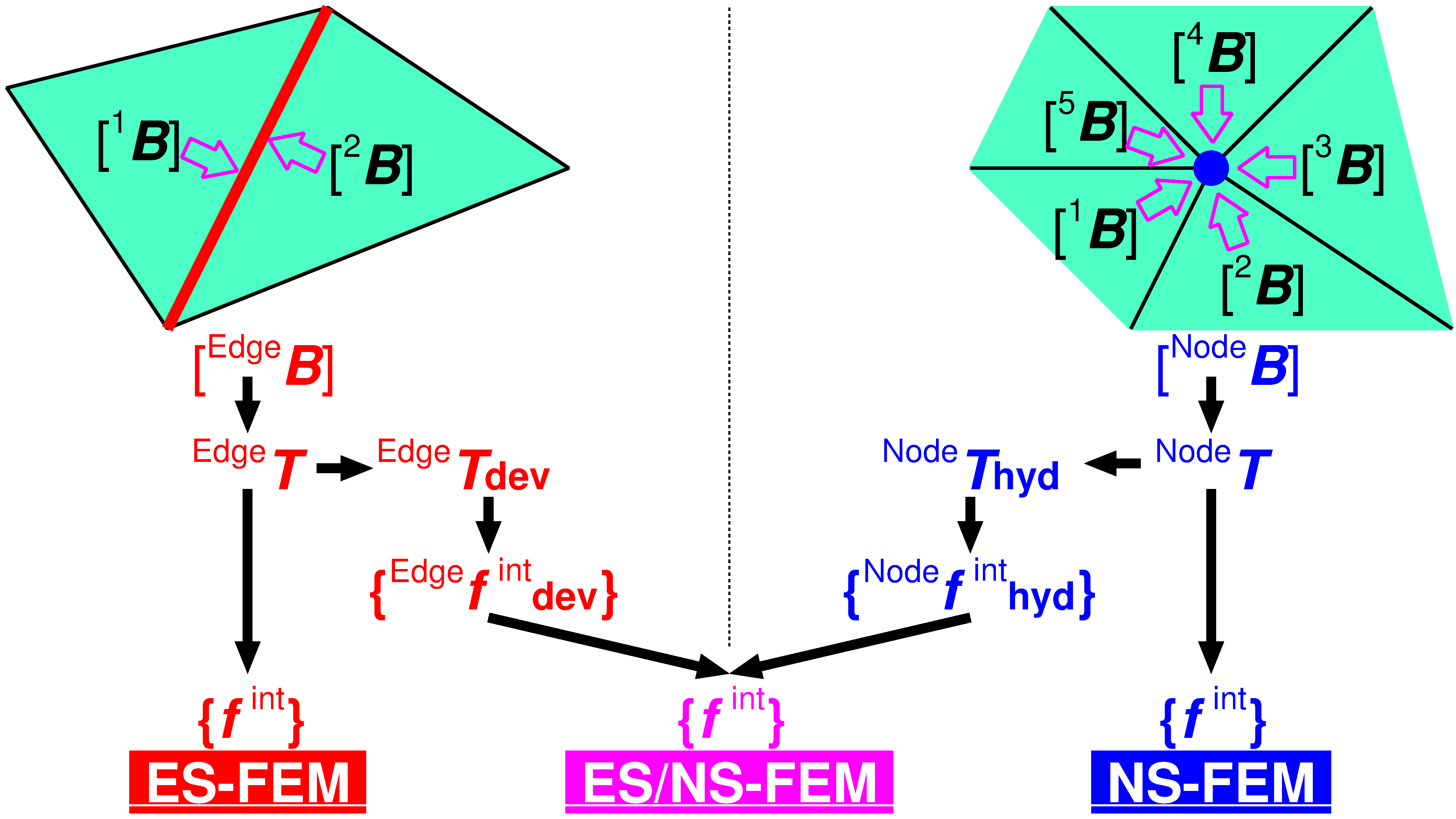 P. 13
提案手法における弾塑性体の取扱い
速度形構成式を採用する
標準的な陰解法リゾーニングと
恐らく同じです．
P. 14
弾塑性構成方程式
最も基本的な等方硬化von Mises弾塑性モデルを対象（ABAQUSやMARCのデフォルトの弾塑性モデル）
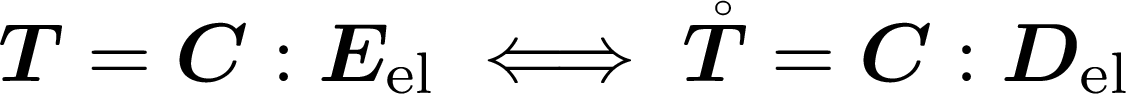 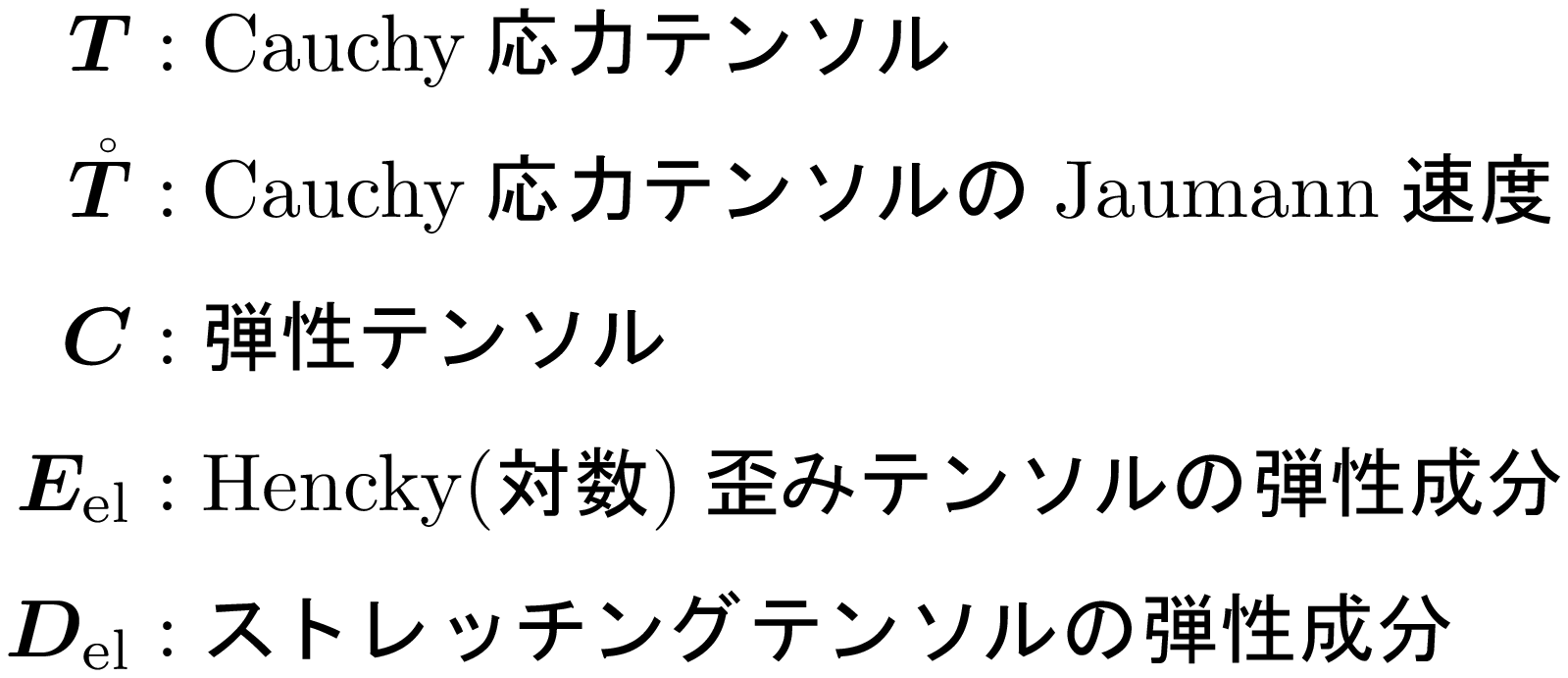 提案手法では速度形構成式
を採用する必要がある
P. 15
相当塑性歪み増分の計算法
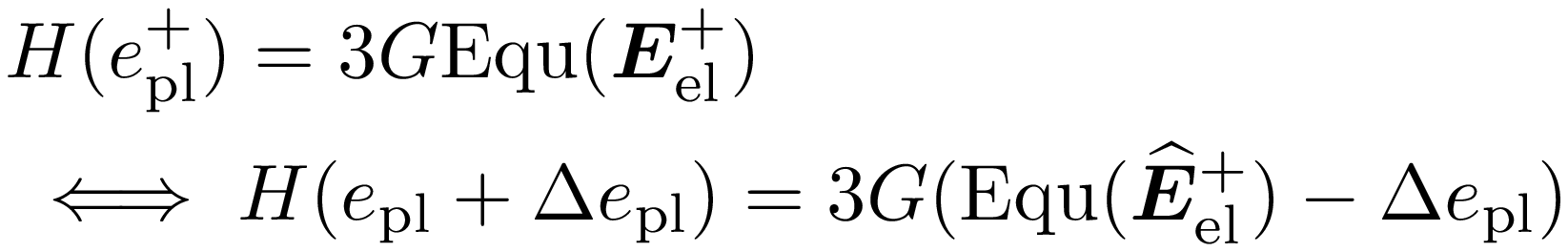 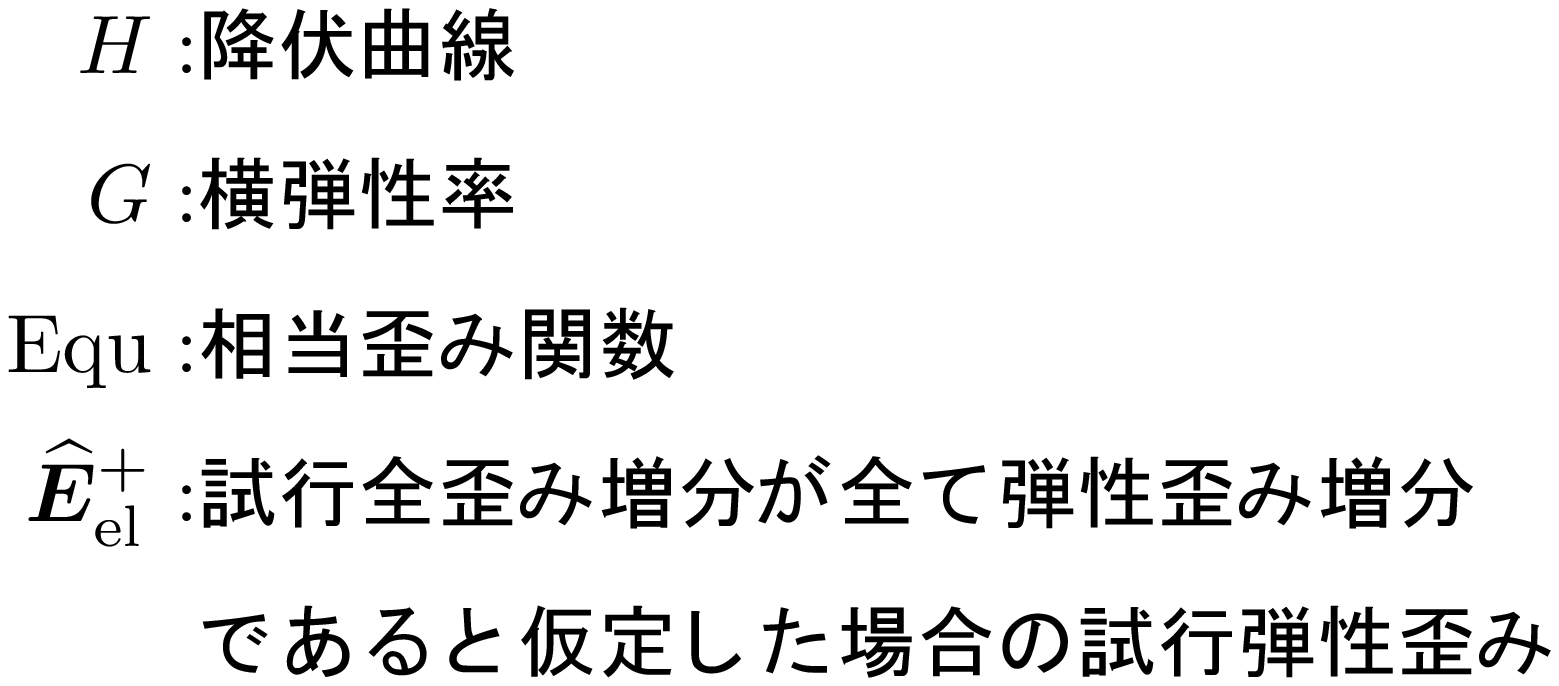 方程式の解法は
Newton-Raphson法
これは標準的な
陰解法と完全に同じ
P. 16
応力歪み状態の更新
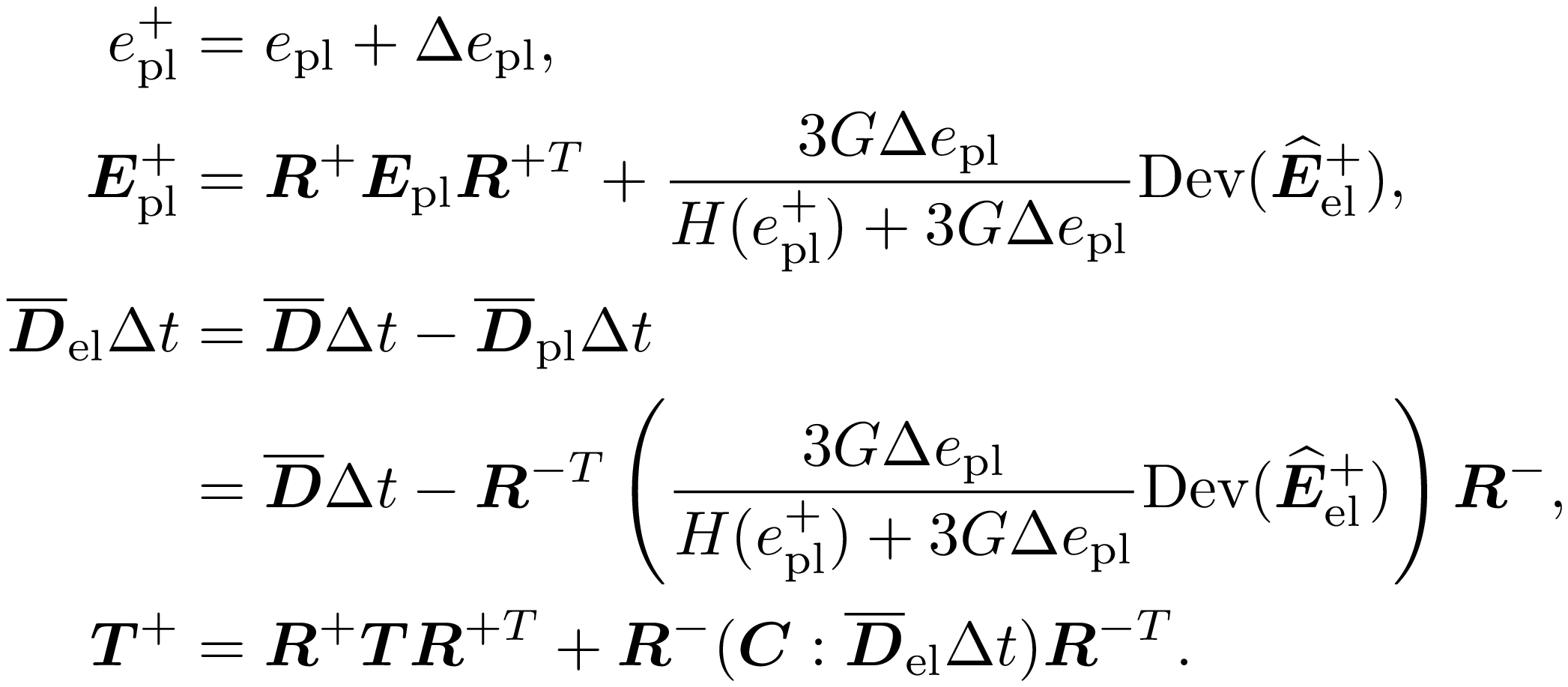 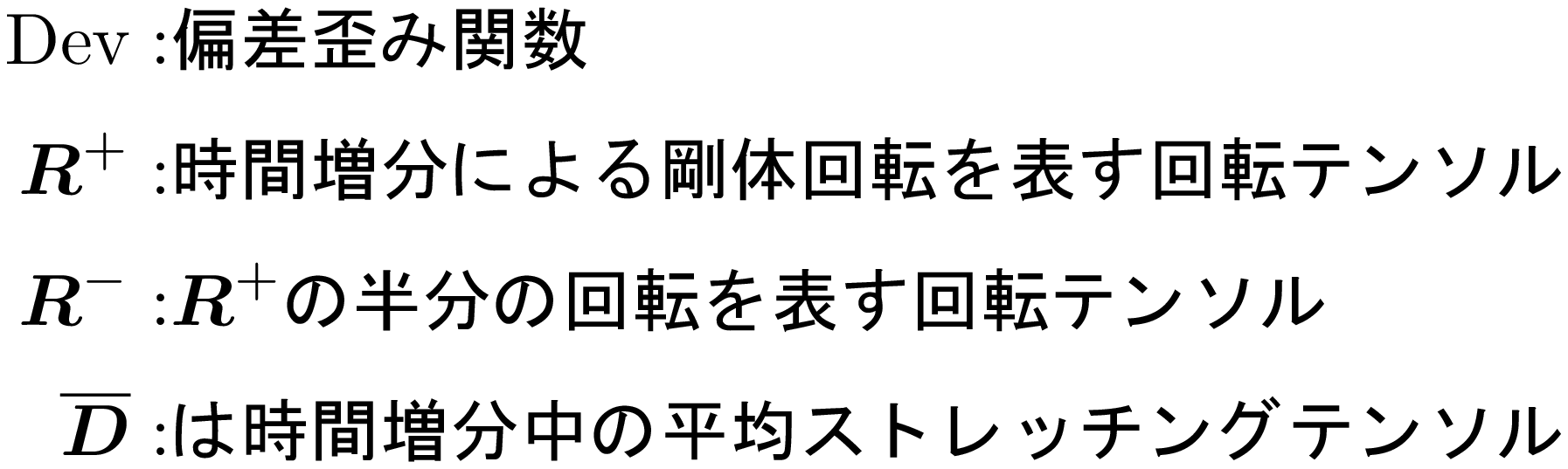 これは速度形構成式
を採用する標準的な
陰解法と恐らく同じ
P. 17
リゾーニング時の追加的処理
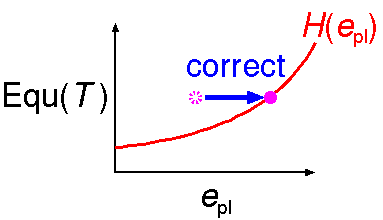 相当塑性歪みの時間的連続性を犠牲にする代わりに，応力歪み状態の破綻を防いでいる．
これも，標準的な陰解法
リゾーニングと恐らく同じ
P. 18
解析例
P. 19
繰返し変形解析（概要）
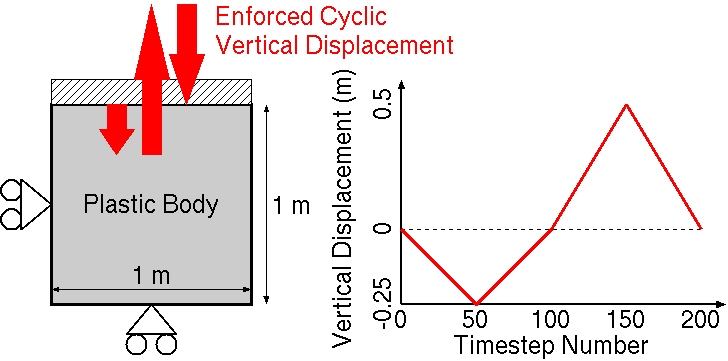 静的，平面ひずみ，1 m x 1 mの正方領域
左辺を左右拘束，下辺を上下拘束
上辺を左右拘束＆上下に繰返し強制変位
10時間ステップ毎にリゾーニング（GAMBITを使用）
三角形要素をES/NS-FEMで使用
P. 20
繰返し変形解析（弾塑性材料モデル）
等方硬化von Misesモデル
ヤング率：1 GPa
ポアソン比：0.3
降伏曲線：降伏応力：1 MPa，塑性係数：0.5 GPa
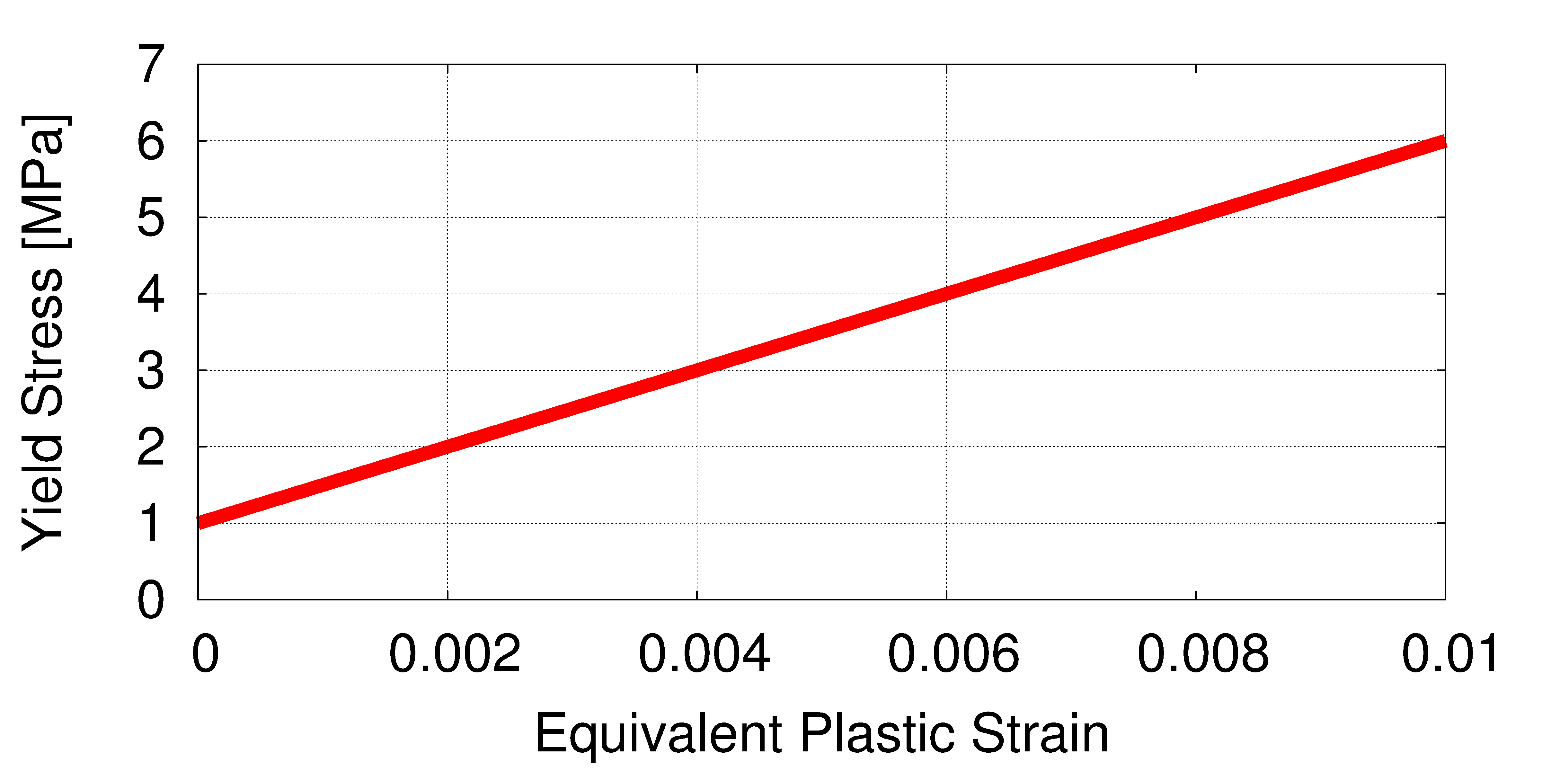 P. 21
繰返し変形解析（解析結果）
相当塑性
ひずみ分布
多数回の
リゾーニング
を行った後も
滑らかに変形
↓
安定した
リゾーニング
を実現!!
P. 22
繰返し変形解析（比較）
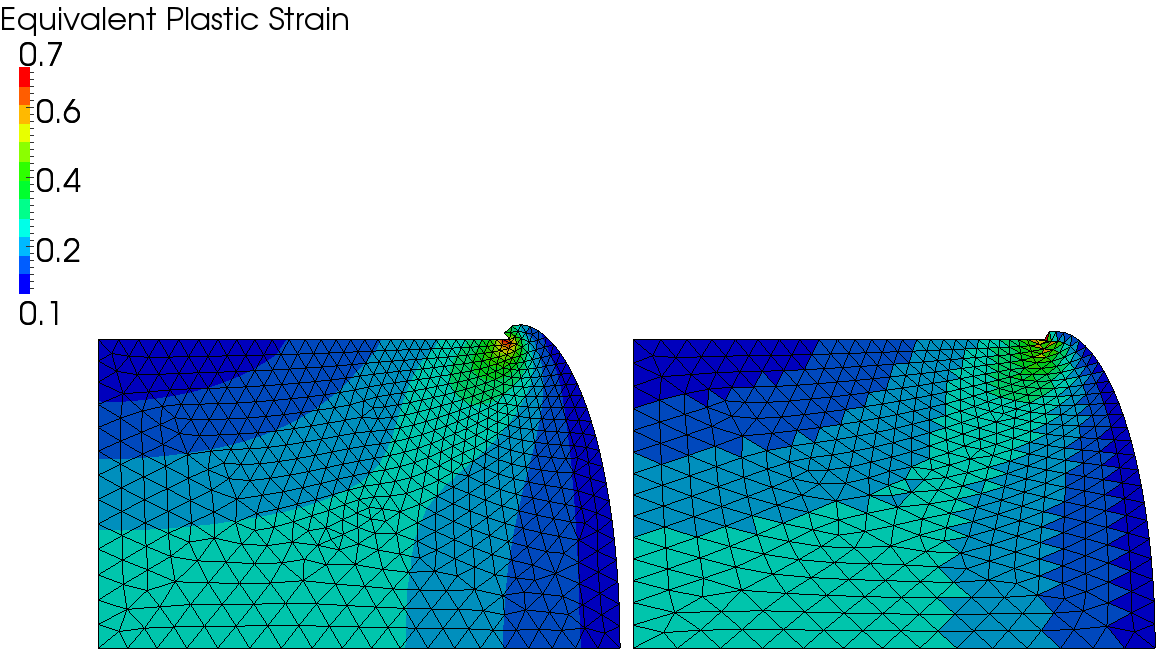 凹部を良く見ると，
チェッカーボード＆固い
⇒ロッキングしている
提案手法（リゾーニング有り）	標準手法（リゾーニング無し）
Timestep: 50
P. 23
繰返し変形解析（比較）
提案手法（リゾーニング有り）	標準手法（リゾーニング無し）
Timestep: 100
P. 24
繰返し変形解析（比較）
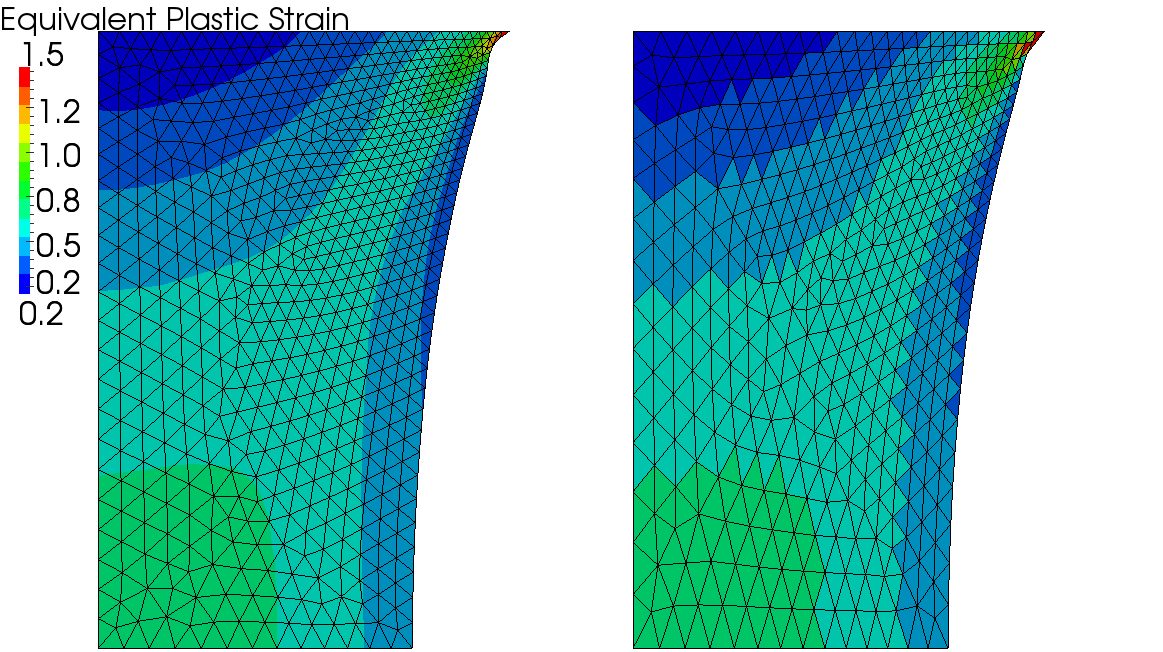 提案手法（リゾーニング有り）	標準手法（リゾーニング無し）
Timestep: 150
P. 25
繰返し変形解析（比較）
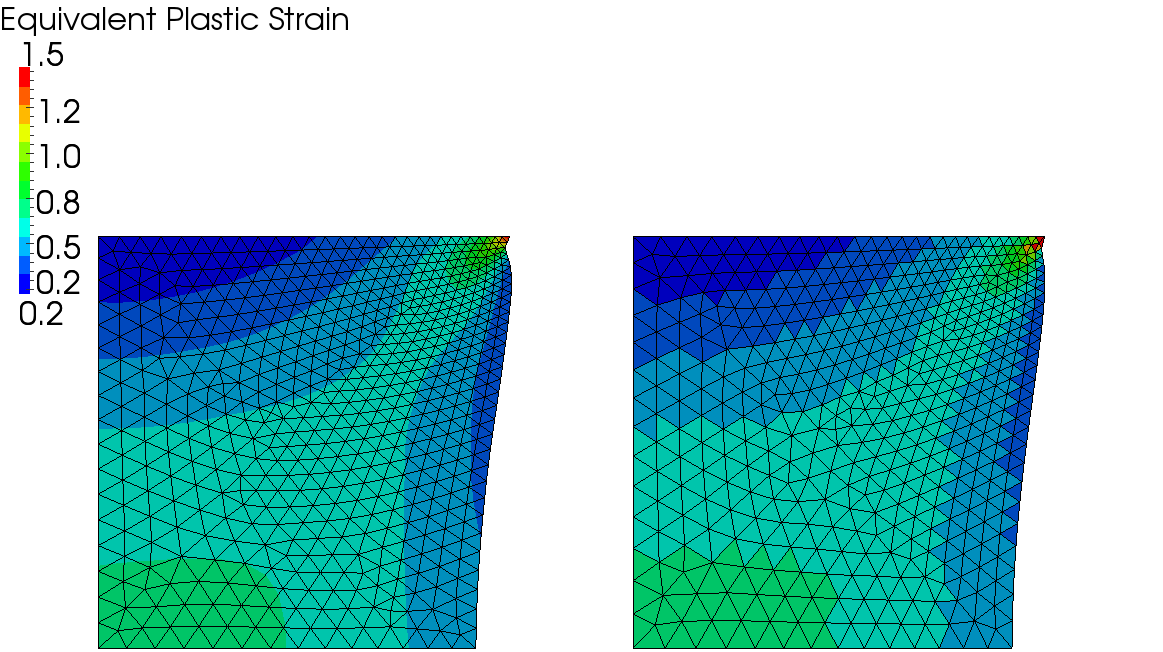 提案手法（リゾーニング有り）	標準手法（リゾーニング無し）
Timestep: 200
P. 26
ネッキング解析（概要）
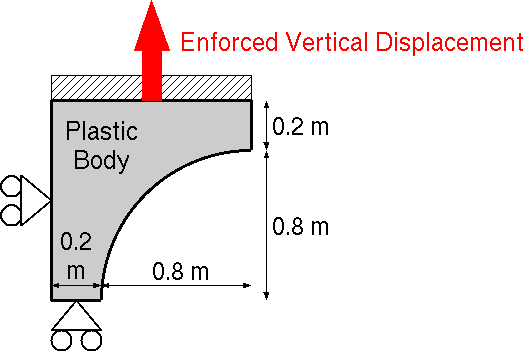 静的，平面ひずみ，引張試験片の1/4領域
左辺を左右拘束，下辺を上下拘束
上辺を左右拘束＆上方向に強制変位
0.05 m変位毎にリゾーニング（GAMBITを使用）
三角形要素をES/NS-FEMで使用
P. 27
ネッキング解析（弾塑性材料モデル）
等方硬化von Misesモデル
ヤング率：1 GPa
ポアソン比：0.3
降伏曲線：降伏応力：1 MPa，塑性係数：0.5 MPa
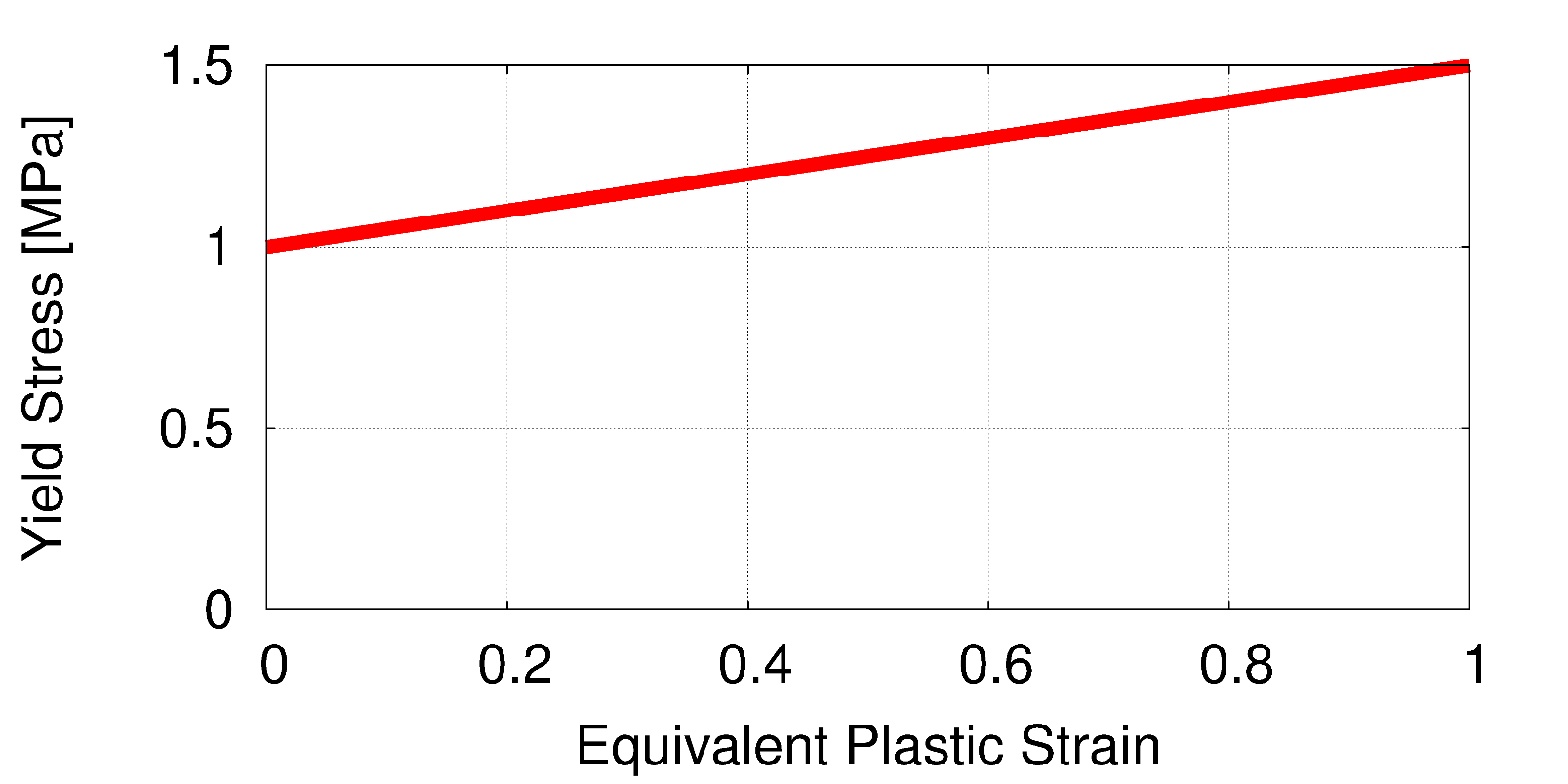 弾完全塑性体
に近い
P. 28
ネッキング解析（解析結果）
相当塑性
ひずみ分布
多数回の
リゾーニング
を経て妥当な
ネッキングを
示している．

ただし，
リメッシュの
粗密制御が
お粗末．．．
P. 29
ネッキング解析（解析結果の拡大表示）
相当塑性
ひずみ分布
多数回の
リゾーニング
を経て妥当な
ネッキングを
示している．

ただし，
リメッシュの
粗密制御が
お粗末．．．
P. 30
ネッキング解析（ABAQUSの場合）
相当
塑性
ひずみ
分布
変形挙動が
おかしい．
リゾーニングしていない
三角形一次要素なのでロッキングしている
トレランスが大き過ぎる
P. 31
3Dねじり解析
静的，３次元
1 m x 2 m x 4 mの弾塑性体（塑性係数：0.5 GPa）

下面を完全拘束
上面を360度ねじってまた元の位置に戻す

45度毎にリゾーニング
四面体要素をFS/NS-FEMで使用
P. 32
まとめ
P. 33
まとめ／今後の予定
まとめ増分形釣合方程式に基づく陰解法メッシュリゾーニングを用いることにより，大変形弾性・超弾性解析と同様，大変形弾塑性解析も高精度かつ安定に解けることを示した．

今後の予定
応力や歪みの勾配に基づくリメッシングの粗密制御．
接触機能の追加．
亀裂進展解析への適用．
P. 34
付録
P. 35
提案手法のポイントQ&A　その１
P. 36
提案手法のポイントQ&A　その２
P. 37
提案手法のポイントQ&A　その３
P. 38
節点荷重ベクトルのマッピング
未知数
新メッシュの変位BCを与えられた節点の荷重ベクトル
最小化する目的関数
　　　　　　　Σ ||新メッシュの表面力ベクトル
　　　　　　－旧メッシュの表面力ベクトル||2
制約条件
力の釣合式	Σ（新メッシュの節点荷重ベクトル）			＝Σ（旧メッシュの節点荷重ベクトル）
モーメントの釣合式	Σ（新メッシュの節点荷重モーメント）				＝Σ（旧メッシュの節点荷重モーメント）
Lagrange未定乗数法で解く
P. 39
メッシュフリー法の特徴
長所
節点の追加・削除が容易
ロッキングしない

短所
大歪みでも安定した形状関数の作成は相当面倒
Divergence-free条件を満たす補正計算が相当面倒
異種材料，凹境界面，接触等の取り扱いが相当面倒
陰解法＋updated Lagrangianとの相性が悪い
P. 40
速度形仮想仕事式
仕事共役
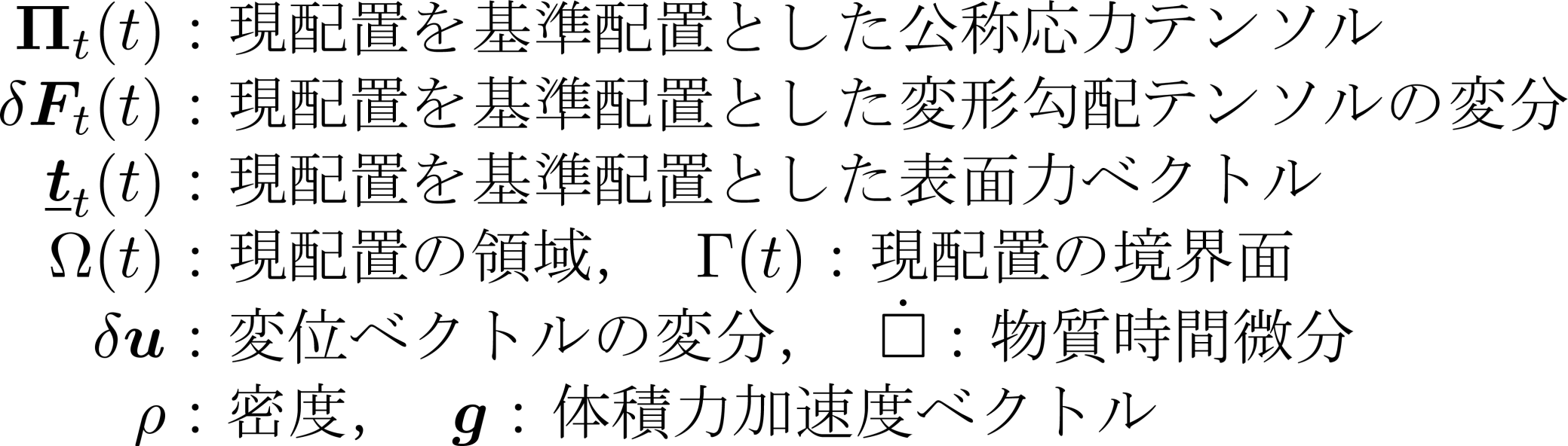 （出典：久田・野口，「非線形有限要素法の基礎と応用」，丸善）
P. 41
線形化と離散化
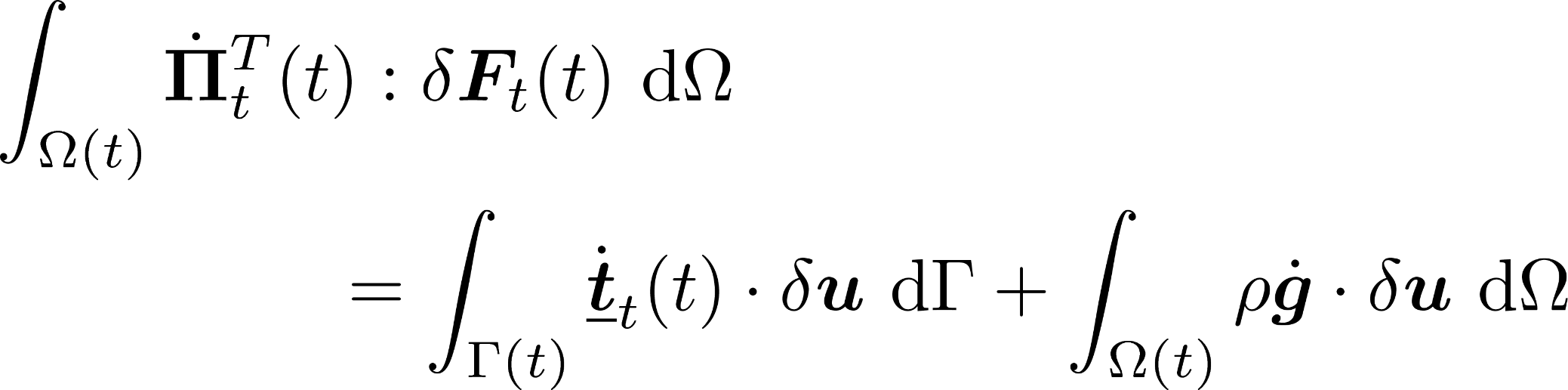 仕事共役
時間微分
線形化
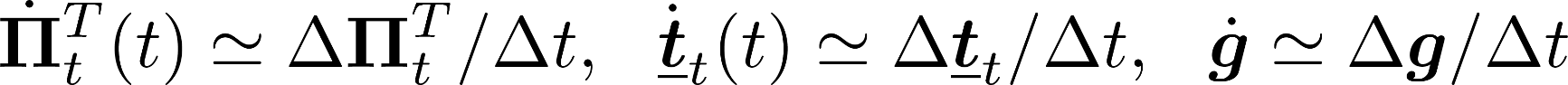 Galerkin
離散化
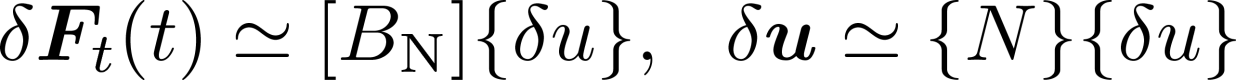 一貫して後退差分を用いる静的陰解法
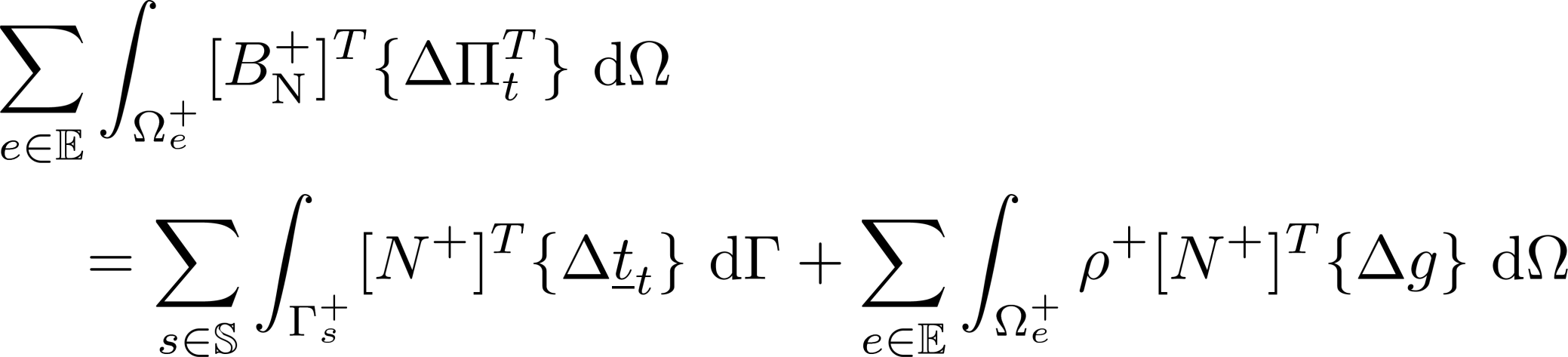 □＋：試行変数
E：要素の集合
S：境界要素面の集合
P. 42
増分形釣合方程式
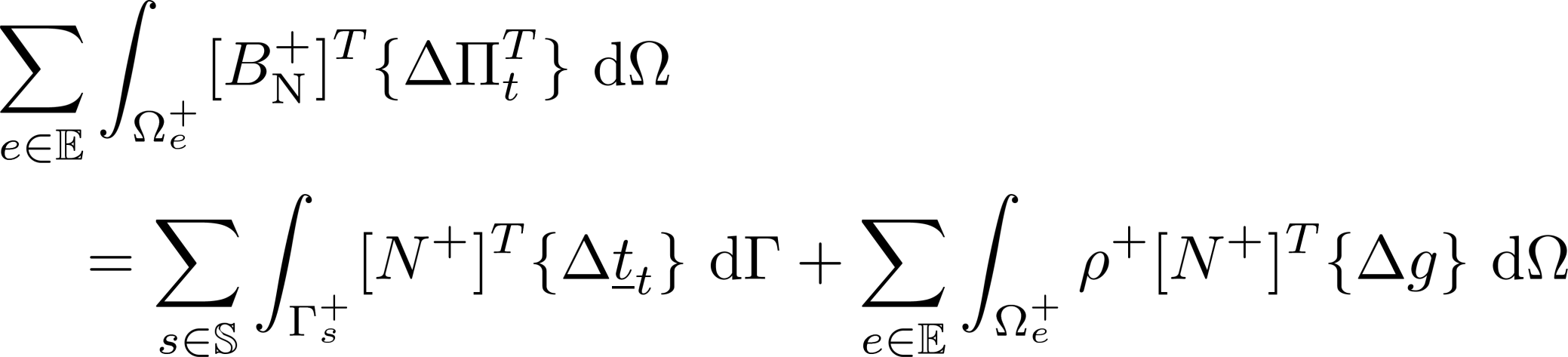 増分形釣合方程式（第１形式）
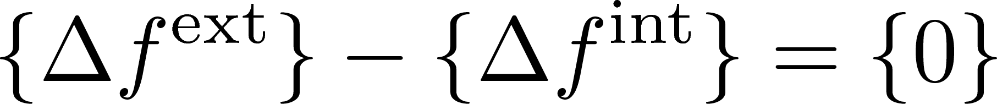 残差の蓄積を回避
増分形釣合方程式（第２形式）
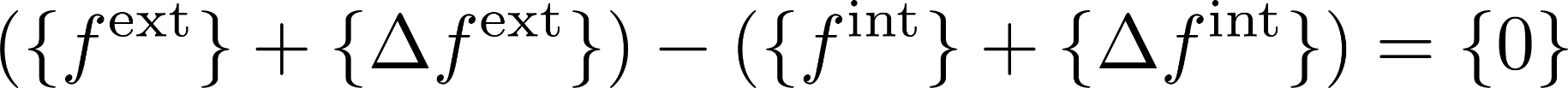 実際の実装ではこの第2形式を解く
P. 43